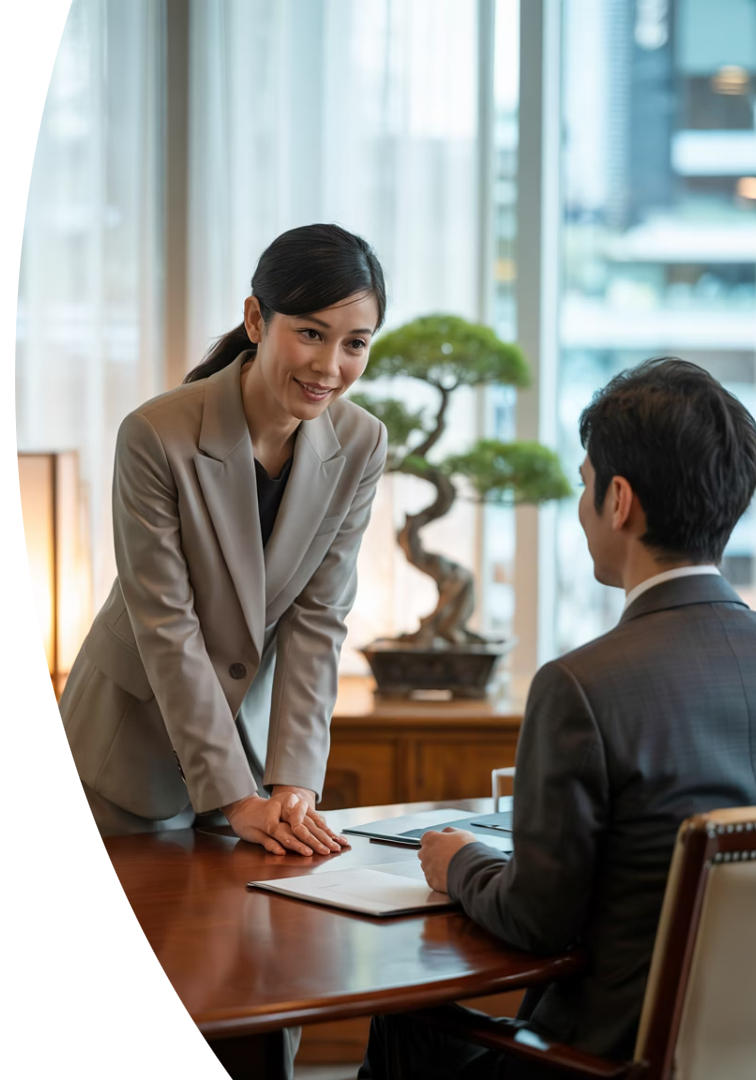 コーチングにおける傾聴スキルが人を動かす5つの理由
コーチングの成功を左右する最も重要な要素の一つが「傾聴」です。クライアントとの信頼関係を築き、相手の本音を引き出すためには、積極的に「聴く」スキルが不可欠です。
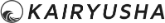 傾聴の3つのレベル
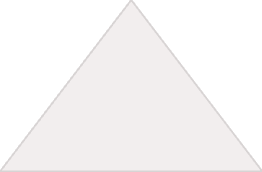 全方位的傾聴
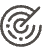 場の空気や雰囲気も察知
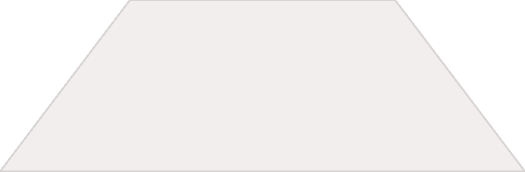 集中的傾聴
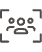 相手に100%集中
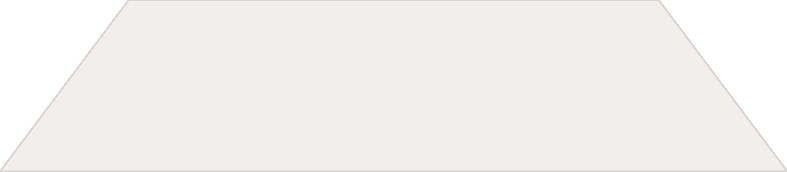 内的傾聴
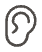 自分の考えに意識が向いている
コーチングでは特にレベル2と3を意識的に実践することが重要です。
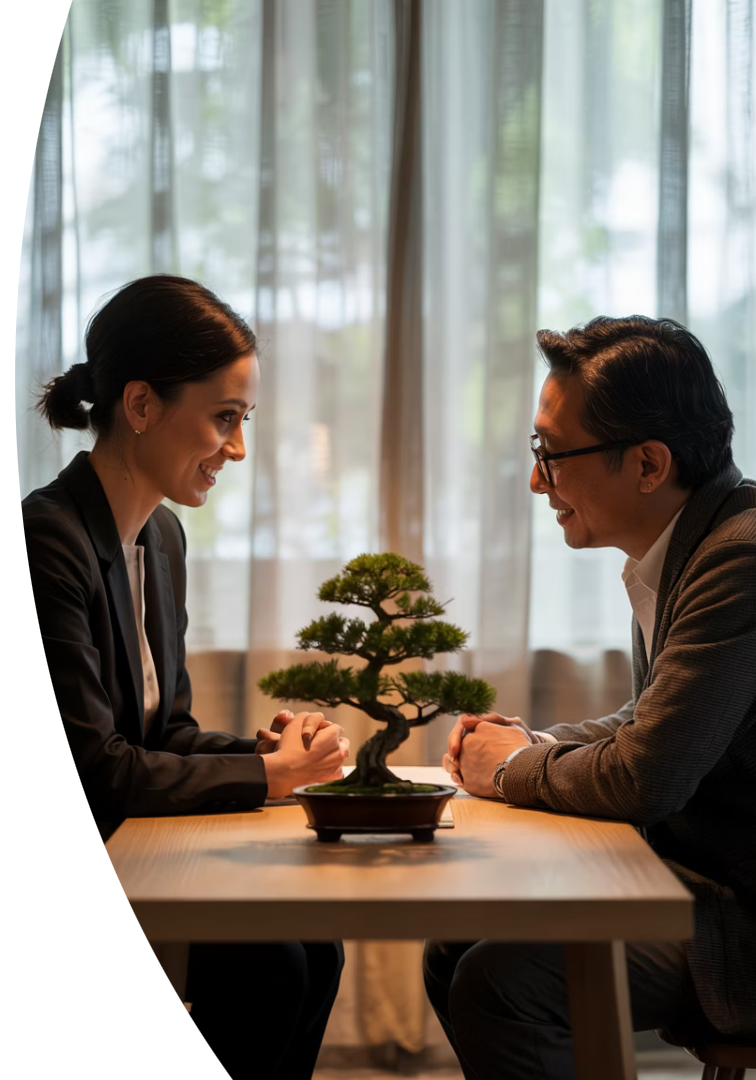 傾聴がもたらす効果
信頼関係の構築
思考の整理
安心して本音を話せる環境を作る
話すことで頭の中が整理される
自己発見の促進
答えを与えず、引き出す
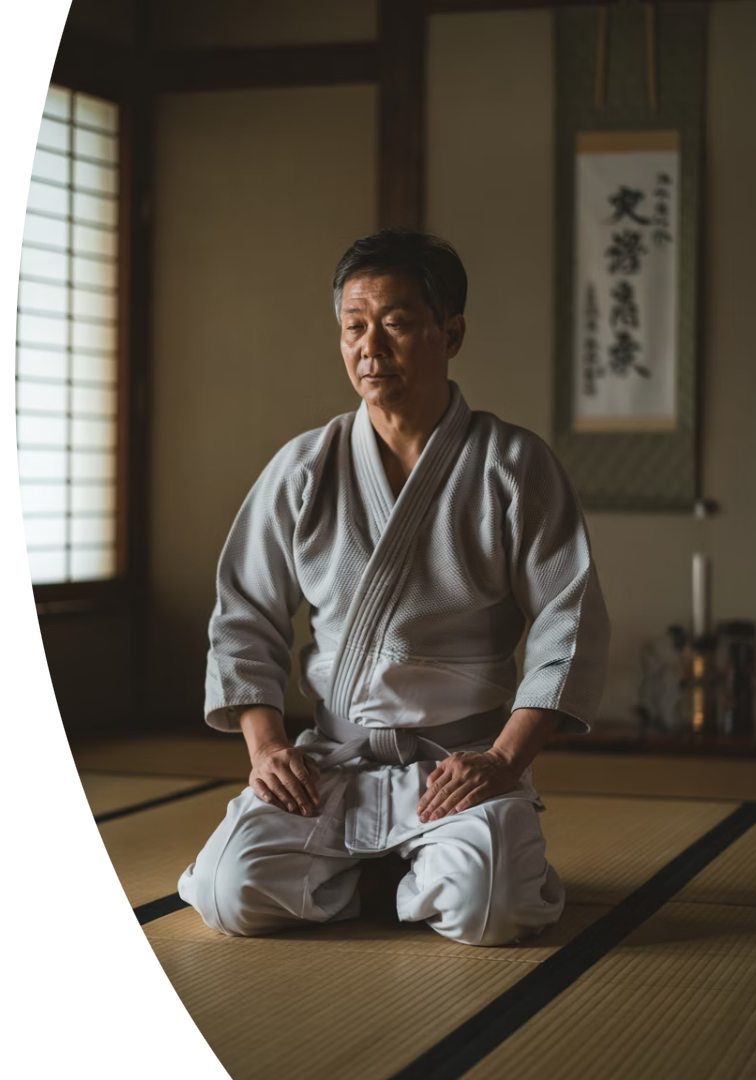 沈黙と待つ技術
1〜2秒の間を置く
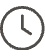 クライアントが考えを深める機会を作る
内面と向き合う時間
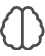 新たな気づきを得る
本音を表現する準備
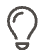 言葉にしづらい感情を整理する
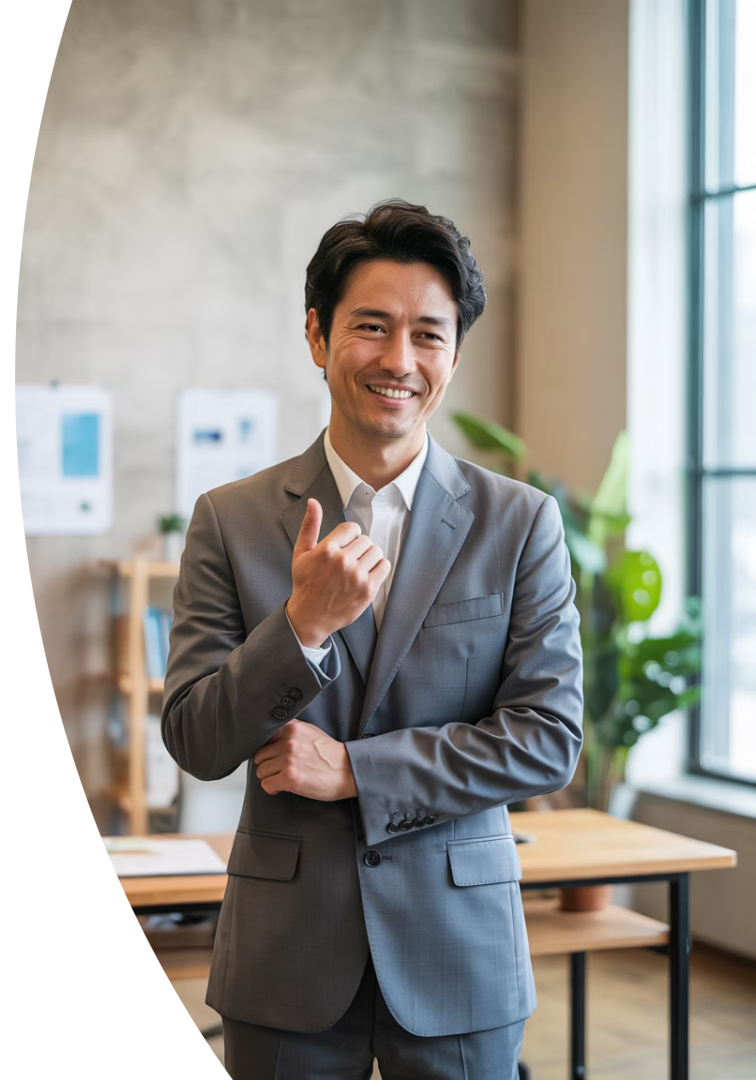 うなずきとあいづちの効果的な使い方
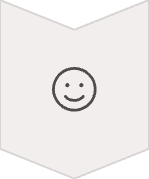 楽しい話題
浅く早いうなずき
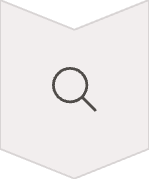 深刻な内容
深くゆっくりとしたうなずき
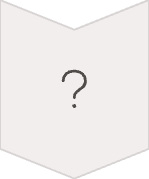 興味を示す
「もっと聞かせてください」
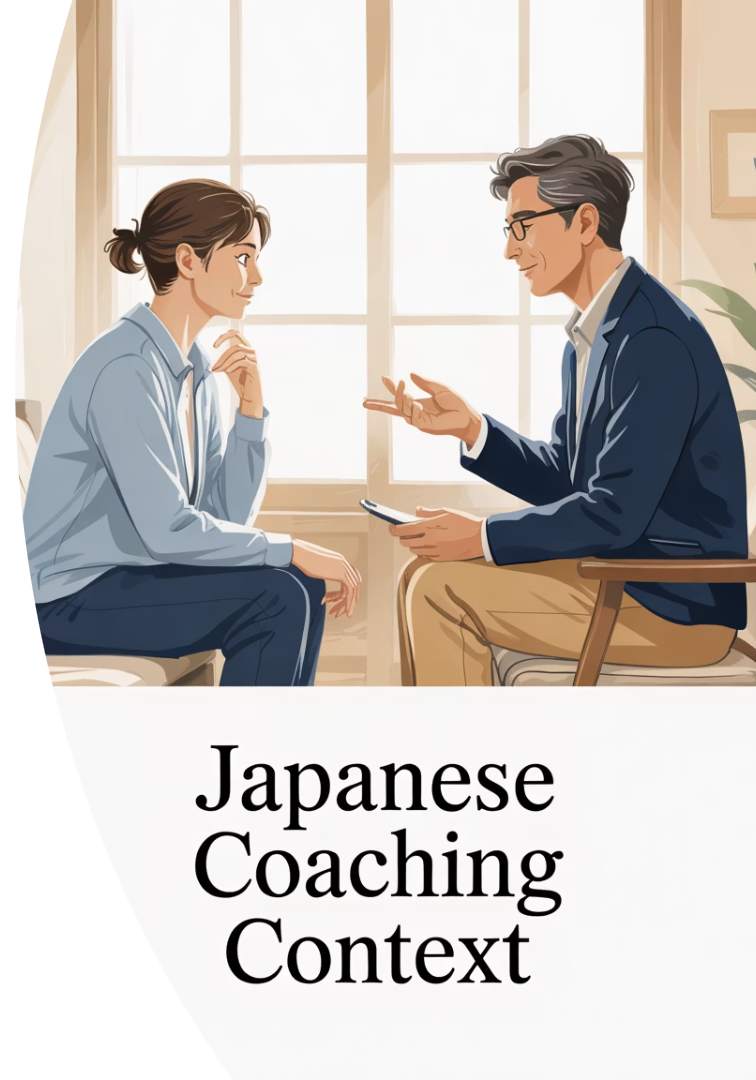 非言語コミュニケーションの活用法
アイコンタクト
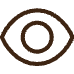 7〜8割見つつ、時折視線を外す
姿勢
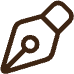 やや前傾で相手に体を向ける
感情のギャップ
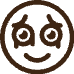 言葉と表情の不一致に注目
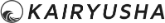 クライアントの思考を深める傾聴テクニック
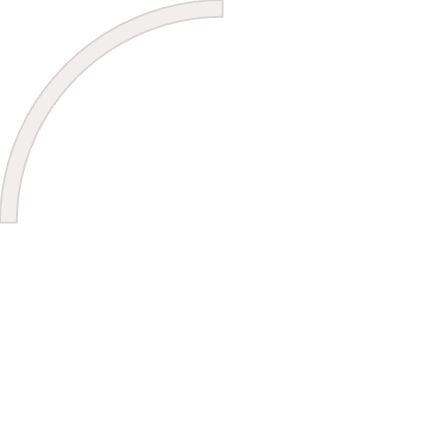 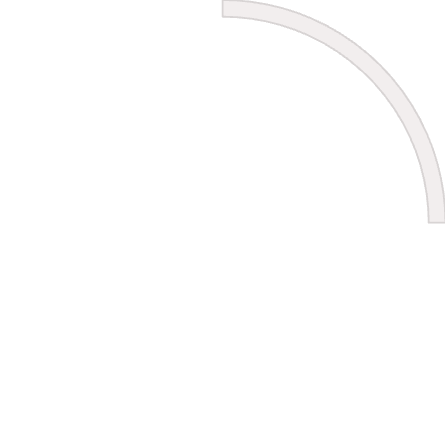 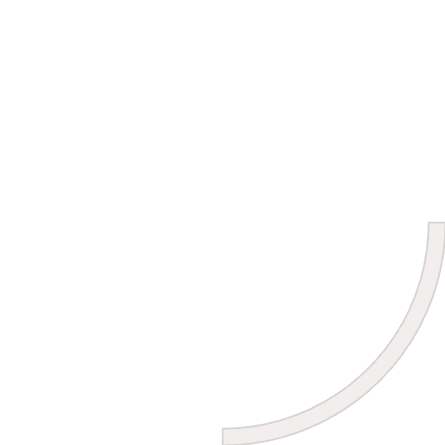 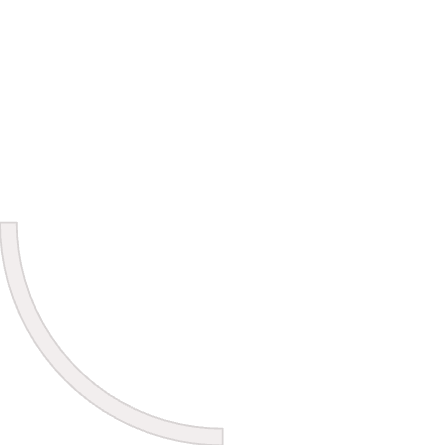 繰り返し
言い換え
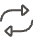 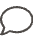 クライアントの言葉をそのまま返す
要点をまとめて返す
質問
うながし
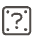 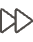 思考を深める問いかけ
「それから？」と促す
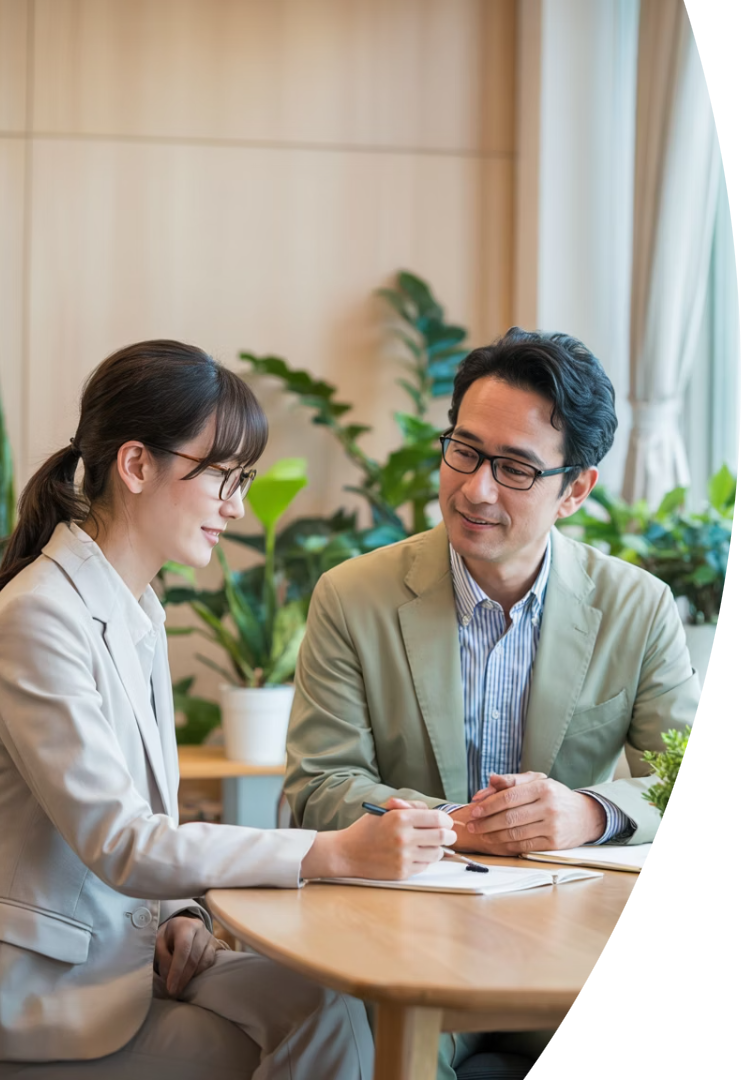 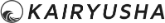 傾聴スキルを高めるための実践トレーニング法
3分間傾聴チャレンジ
相手の話を中断せずに3分間聴く
感情キャッチトレーニング
相手の感情の変化に注目する
ペアワークとフィードバック
録画して客観的に振り返る